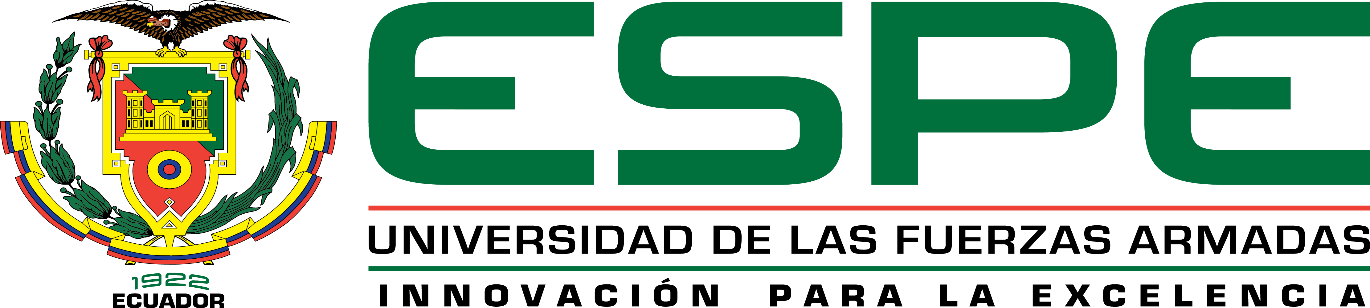 DEPARTAMENTO DE CIENCIAS ECONÓMICAS, ADMINISTRATIVAS Y DE COMERCIO
PROYECTO DE INVESTIGACIÓN, PREVIO A LA OBTENCIÓN DEL TÍTULO DE
 INGENIERAS EN COMERCIO EXTERIOR Y NEGOCIACIÓN INTERNACIONAL
Tema: Análisis comparativo de la oferta exportable de aguacate Hass en la CAN hacia España – Unión Europea
Autoras: 
Alomoto Ushiña, Erika Daniela 
Huaca Tirira, Jessica Tatiana
Tutor: 
Ing. Santacruz Terán, Guillermo Patricio
SANGOLQUÍ, JULIO 2019
OBJETIVOS
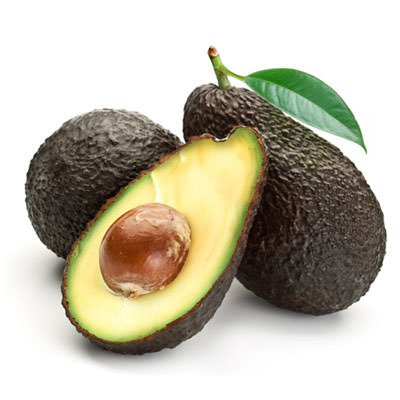 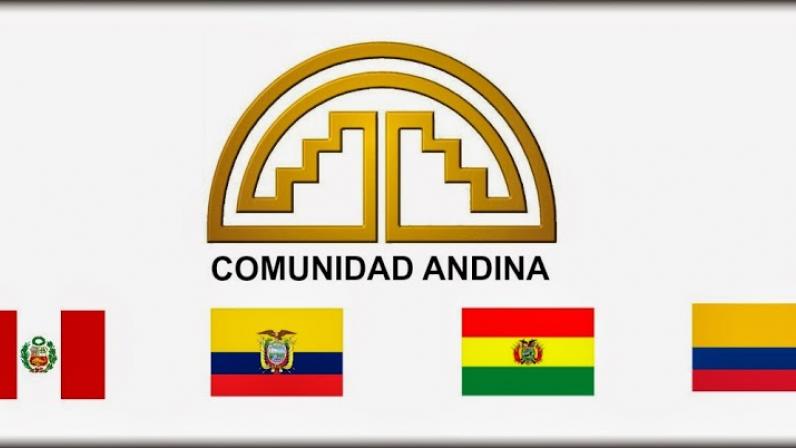 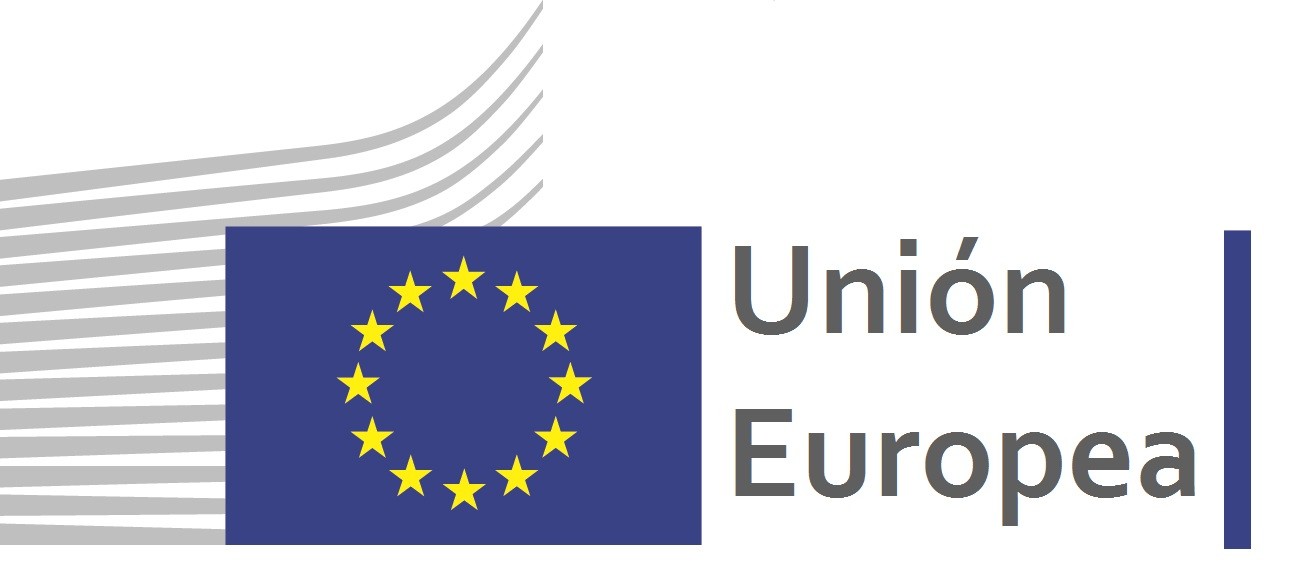 Mercado de aguacates a nivel mundial
El mercado de aguacate en la Unión Europea
Mercado de aguacate Español a nivel mundial
Importaciones realizadas por España a nivel mundial - 2018
Exportaciones por España hacia el mundo 2018
PERÚ ocupa el 48%COLOMBIA  ocupa el 5%
Evolución de la Exportaciones de aguacate desde la CAN hacia España
Exportaciones de aguacate desde la CAN hacia España
Porcentaje de participación de las exportaciones de aguacate desde la CAN hacia España desde el 2014-2018
Mercado de aguacate peruano
Mercado de aguacate ecuatoriano
Análisis de la producción y comercialización en la CAN
Producción de aguacate en los últimos 5 años en la CAN (En Toneladas)
Participación de las exportaciones mundiales con respecto a la producción de aguacate entre los países miembros de la CAN -2018
Estacionalidad – Hass
Perfil del consumidor Europeo
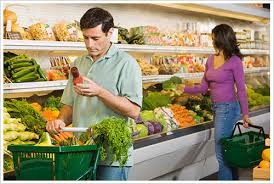 Acuerdos Comerciales
Barreras de ingreso
Barreras no arancelarias
Barreras arancelarias
Envases , embalaje y etiquetado
Envase
Embalaje
Etiquetado
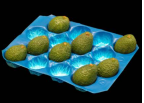 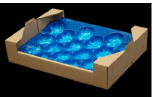 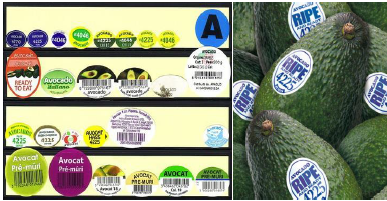 temperatura de 140 grados centígrados para esterilizarlo
Las dimensiones de la caja son de 40 cm de largo x 30 cm de ancho x 10 cm de alto,
Dimensiones: 39 cm de largo x 9 cm de alto x 29 cm de ancho
Hass, estos números pueden hacer 4046, 4225 o 4770.
Conclusiones
España a pesar de ser el único país que se destaca en la producción y exportación de aguacate tipo Hass no abastece la demanda del mercado europeo especialmente a sus principales clientes que son Francia, Alemania y Reino Unido, los cuales, son mercados que demandan grandes cantidades de palta.


La producción de aguacate en España no puede expandirse a más hectáreas ya que se requiere abundante agua la cual es escasa y otra de las razones es por las estaciones climáticas que tiene este país. Por lo que ve la necesidad de abastecer su demanda nacional con la de otros países.
En cuanto a los países miembros de la CAN, se pudo determinar que los cuatro países son productores de aguacate Hass, sin embargo Bolivia no cuenta con un alto volumen de producción, por lo tanto su producción es solo para el consumo a nivel nacional. 


Con respecto a los volúmenes de exportación desde los países de la CAN hacia España dentro del periodo 2014-2018 se concluye que se ha tenido un crecimiento constante para los tres países; en el año 2018 Perú es el país que cuenta con mayor porcentaje de participación ocupando el 90.37%, seguido de Colombia 9.52% y Ecuador con una participación del 0.12%. 


Ecuador es el país que posee menor valor de exportaciones de aguacate con relación a Perú y Colombia, sin embargo se puede observar que su valor en exportaciones ha ido aumentando y se puede corroborar con su variación del año 2017 al 2018 que fue del 220.45%; el adherirse al Acuerdo Multipartes de la UE ha sido muy beneficioso debido a que el producto al ingresar con 0% de arancel ha permitido que la mayoría de las exportaciones de aguacate tengan como destino España con una participación del 83%.
Conclusiones Ecuador
Al ver la demanda internacional del aguacate y siendo beneficiados con el acuerdo con la Unión Europea, Ecuador ha incentivado a los productores a cultivar más hectáreas de aguacate en el 2017 se registraron 700 hectáreas de aguacate tipo Hass. En el 2018 se exporto a nivel mundial 2574 toneladas de las cuales 2135 toneladas fueron destinadas a España. 


Cabe mencionar que los costos de producción iniciando por la mano de obra y los fertilizantes que el cultivo requiere, en Ecuador a diferencia con Colombia y Perú son más elevados.
Recomendaciones
El sector agropecuario del Ecuador necesita mejorar en su capacidad productiva, ya que el país cuenta con los recursos naturales para su producción sin embargo no cuenta con la tecnología, ni capacitaciones a los productores que les permita obtener mayor aprovechamiento de los cultivos, es por ello que el gobierno ecuatoriano debe brindar apoyo y de acompañamiento en el proceso productivo.


Se recomienda a los productores realizar mayor inversión dentro del sector del aguacate con el fin de incrementar los volúmenes de producción y así lograr mejor posicionamiento en los diversos mercados extranjeros, debido que es un producto que se encuentra con alta demanda a nivel internacional, los mismos que le permitirán obtener mayores beneficios y márgenes de utilidad.